2019 NEPBIS Leadership Forum
Defusing High School Student Fights Through Tier 1 and 2 Innovations
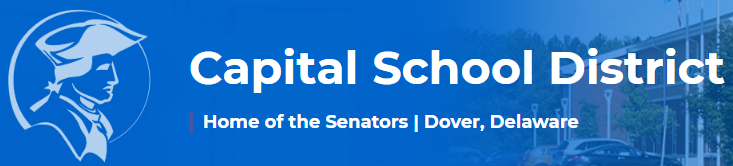 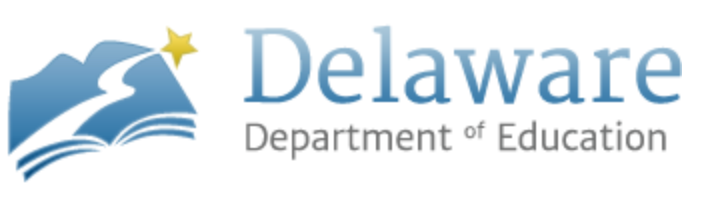 We are excited to meet you..
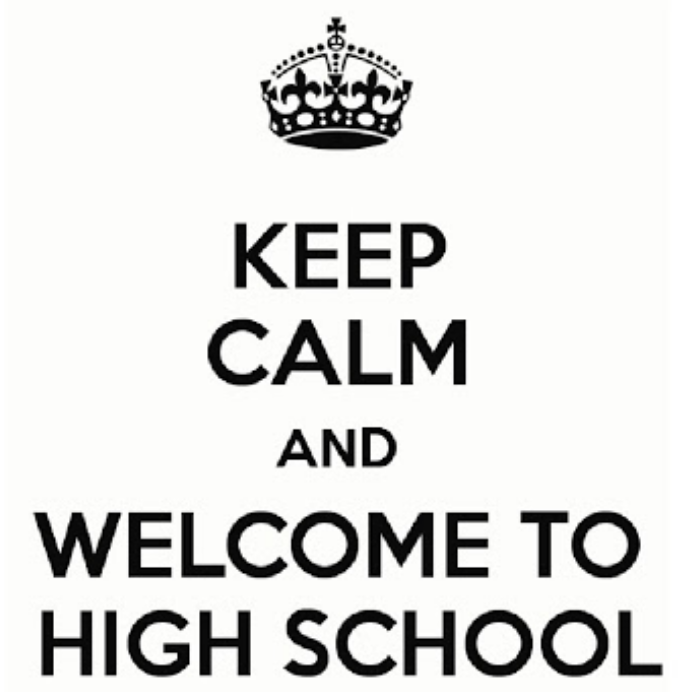 Dr. Courtney Voshell (courtney.voshell@capital.k12.de.us)
Ms. Melissa Butz-Miller (melissa.butz@capital.k12.de.us)
Ms. Caroline Green (caroline.green@capital.k12.de.us)
Dr. Megan Pell 
(mpell@udel.edu)
Please tell us about you..
Educators or Professionals 
in the Classroom

Administrators

District or State-Level Personnel

Team Members – Tier 1, 2 and 3
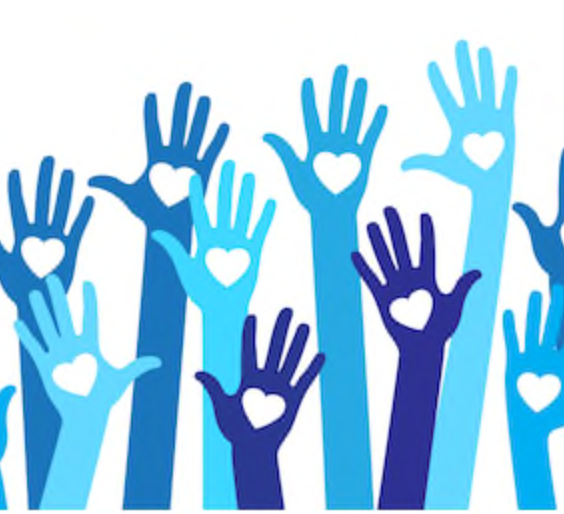 Presentation Objectives
Share how a 1,700+ student school created and implemented a MTSS approach to address and decrease incidents of student fighting. 

Provide the logistics of implementing new preventive and responsive initiatives related to decreasing student fighting.
Padlet Information
https://padlet.com/mpell2/dq9m0eo8lplk
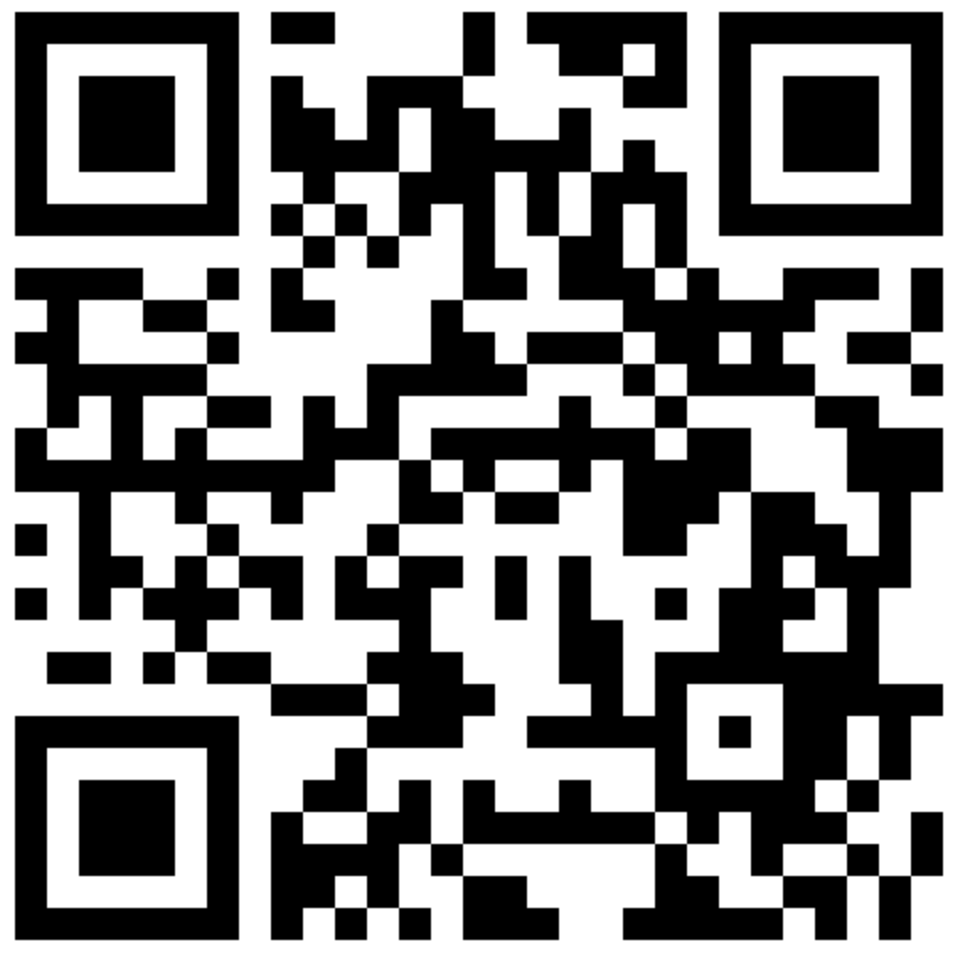 Questions for Presenters
&
Related Methods/
Tools to Share with Others
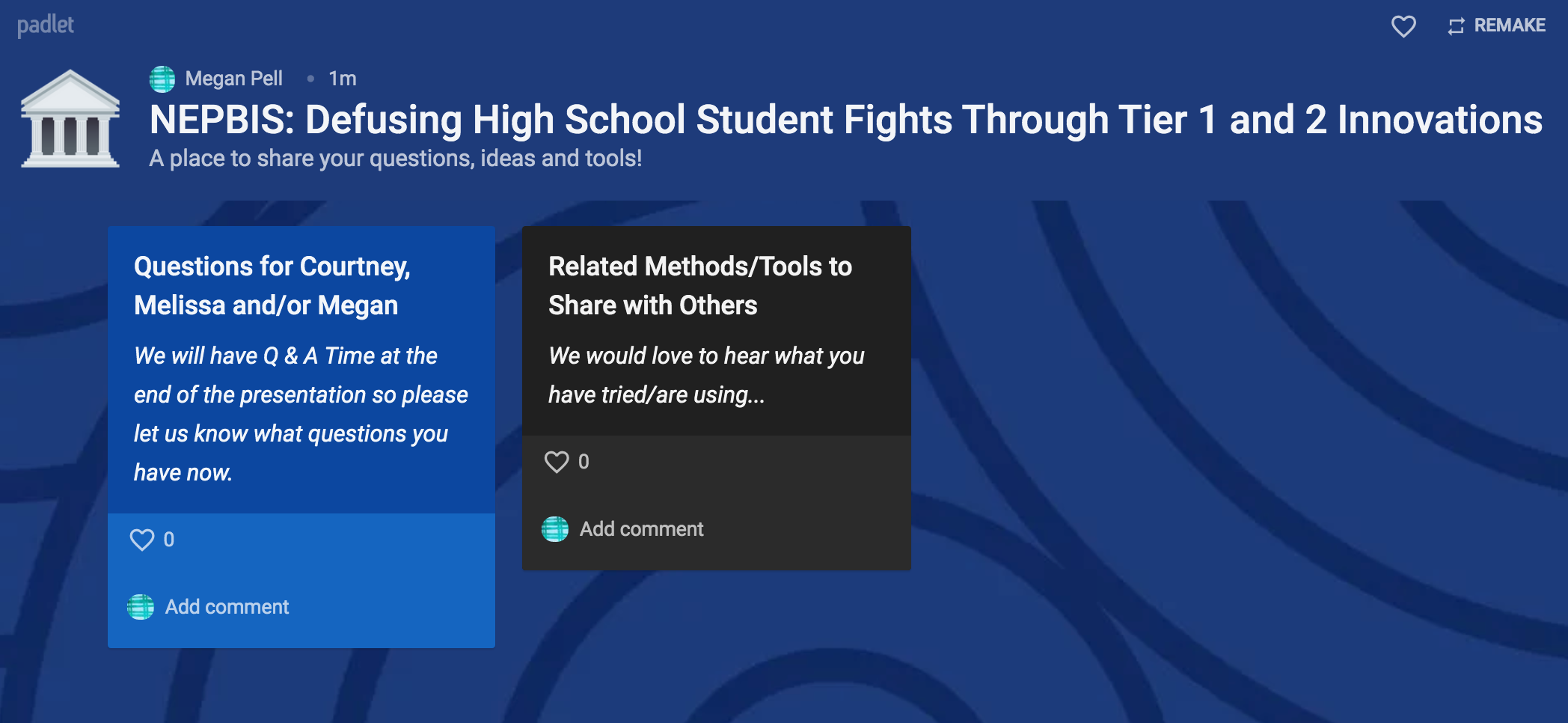 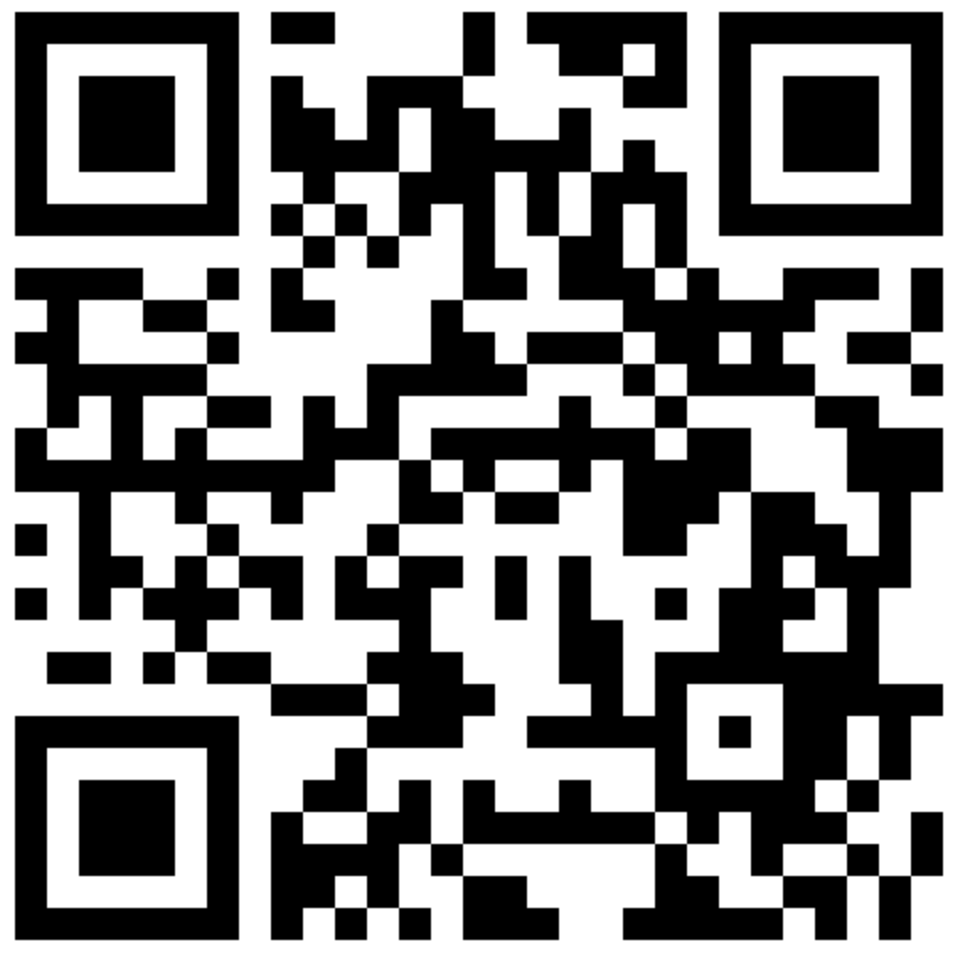 Presentation Overview
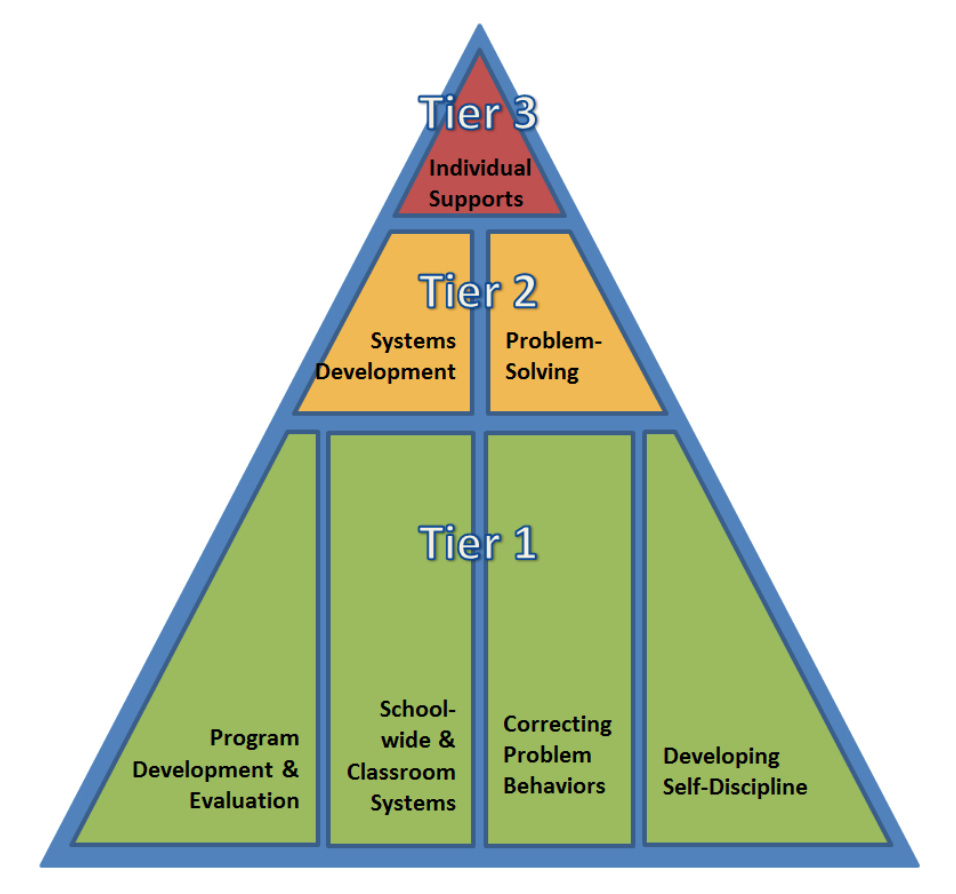 The CONTEXT 
DE-PBS Project and School Climate Transformation Grant
Dover High School 
The INNOVATIONS at Tier 1 and 2 
The Why, The What, The How
The DATA
Additional RESOURCES 
Q & A Time
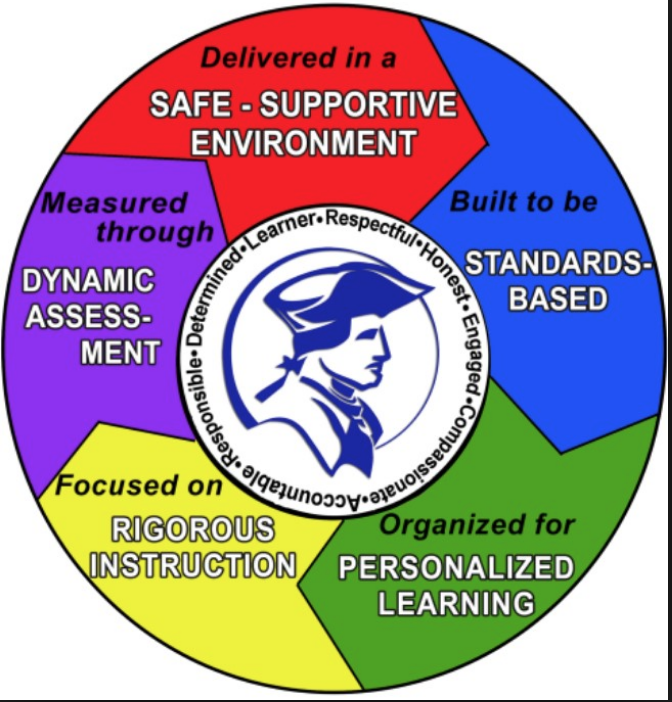 The DE-PBS Project serves as a technical assistance center for the Delaware DOE to actualize the vision to create safe and caring learning environments  that promote the social-emotional and academic development of all children.  

The statewide initiative is designed to build the knowledge and skills of Delaware educators in the concepts and evidence-based practices of Positive Behavior Support (PBS) as a Multi-tiered System of Support (MTSS).
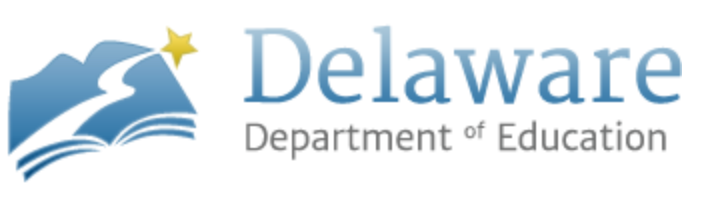 Tier 1 Foundation
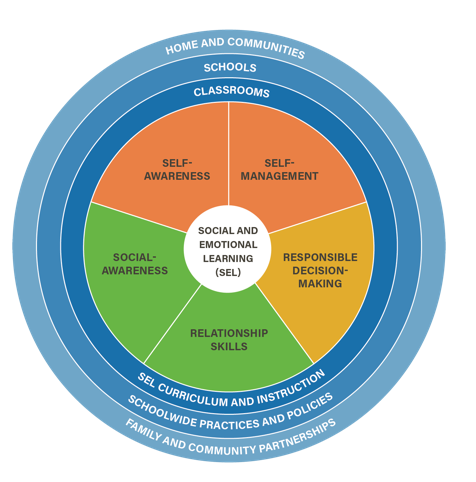 The CASEL
SEL Model
https://casel.org/what-is-sel/
Tier 2 Foundation
Systems 
Development
& 
Problem-Solving
Conversations


Guiding Document: 
Tiered Fidelity Inventory (TFI)
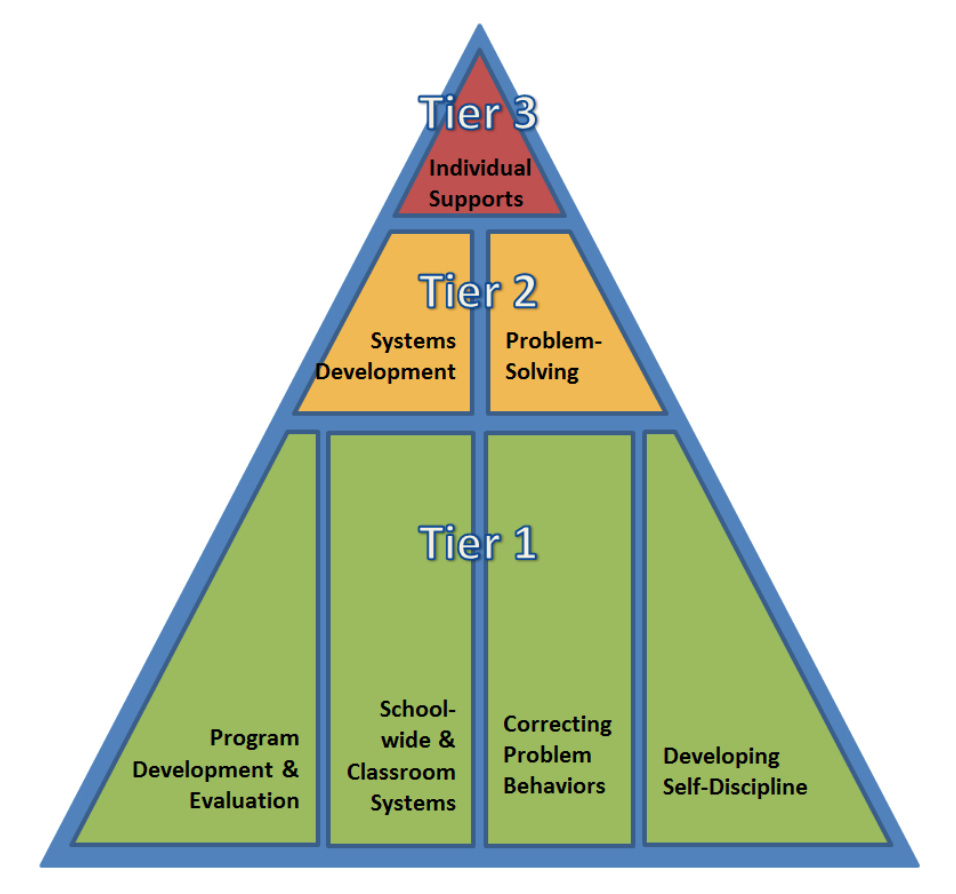 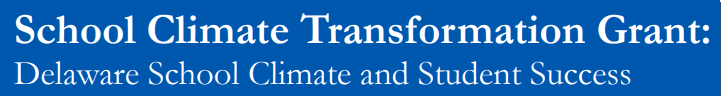 5 year grant
4 years of one-to-one coaching at Tier 1, 2, 3 level for school and district personnel
Additional professional development opportunities and support and funds
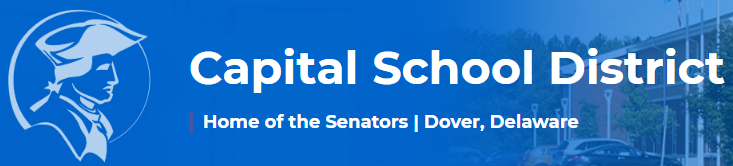 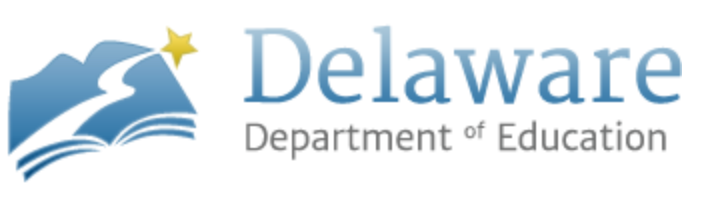 Dover High MTSS Innovations
Between March 2017-August 2017:

Tier 1 Team Members and Tier 2/3 Team Members met to:
- determine new Tier 1 Schoolwide SEL programming
- shape a new Tier 2/3 “reintegration from fighting” program

Since August 2017:
Both teams have worked to:
support each other in the implementation of both interventions
maintain programming fidelity
continue cross-tier collaboration & discussions
It takes 
time!
Between March 2017-August 2017:
School-In-Session Conversations
Tier 1 team looked at data and talked 
although small, fighting was impacting climate
student-student relationships were a concern
a need for research-based character education

Tier 1 approached Tier 2 for All Tiers collaboration
What evidence-based secondary SEL can help?
Between March 2017-August 2017:
Summer  Conversations
All Tiers Detective Work and Discussions

SEL research via rubric use

Big Take-Aways:

= 1 focus area for Tier 1: School Connect
     goal: map of priorities/lessons

= 1 focus area for Tier 2:  Reintegration
     goal: find the root cause and prevent from happening it again   
     (decrease the 5 day penalty using a process)
It takes 
time!
And then it all began!
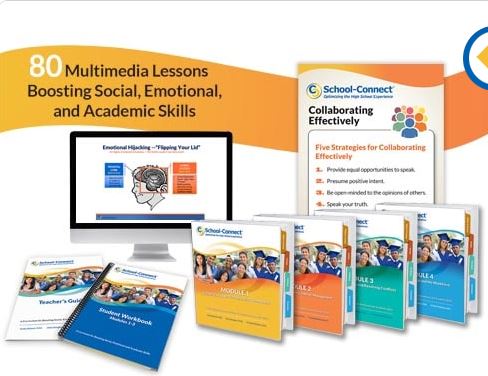 Big Questions 
the All Tiers Group Kept in Mind
How? 
Who? 
When?
The 
Reintegration 
Process 
is Born!
Between Fall 2017:
Back-t0-School Activities
MTSS Roll-Out - Faculty Presentations/Discussions
Tier 1: SW implementation of School Connect via Senator Up!
Tier 2:  Reintegration for select fighting incidents
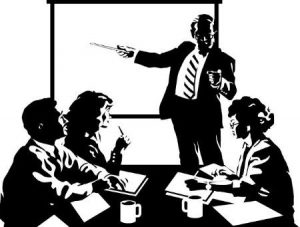 Administrative Perspective: Supporting This Work
Resource allocation
Ensuring the “right people” were connected to the process 
Research based curriculum: School Connect
Flexibility with our School Success Guide Standards 
Autonomy to our teacher leaders
Recognizing this is not always appropriate (typically because it was unsupported by parents)
Baseline Data
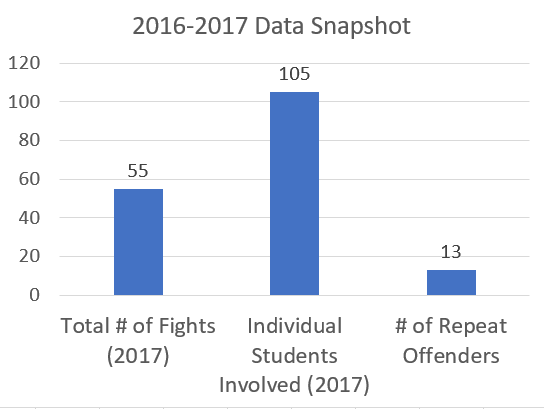 Padlet Reminder
https://padlet.com/mpell2/dq9m0eo8lplk
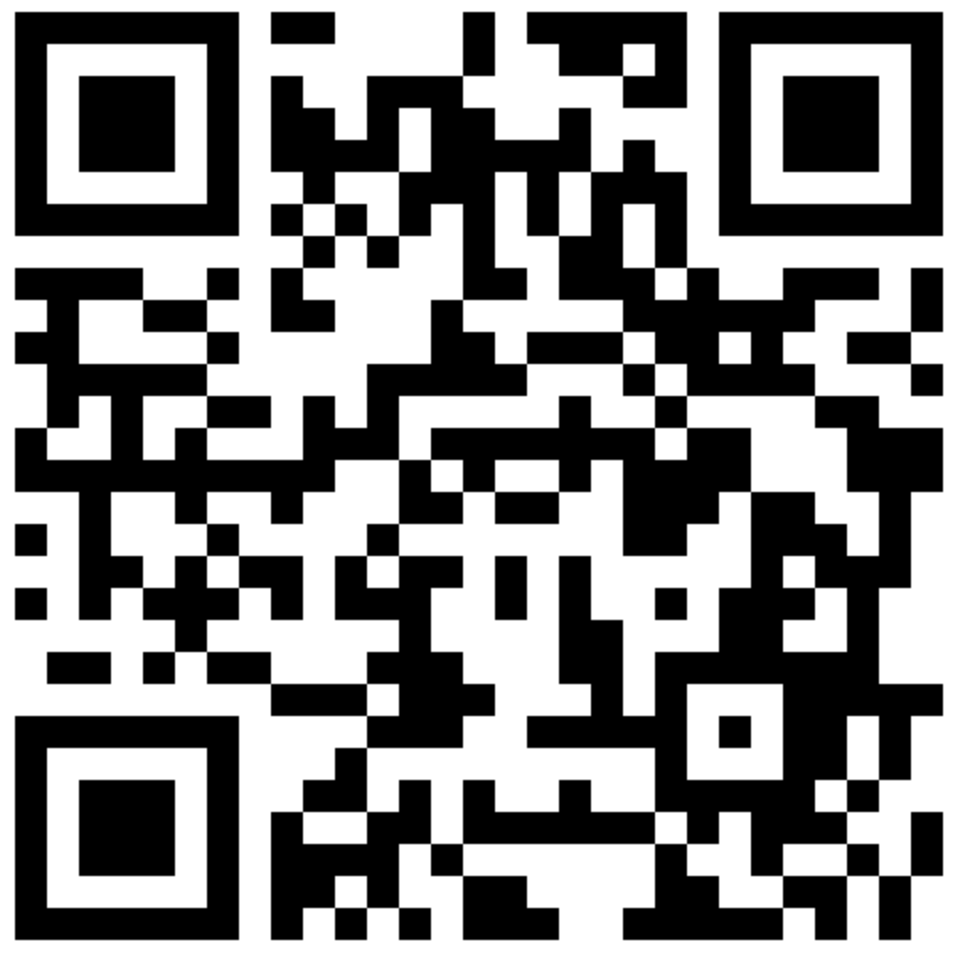 Questions for Presenters
&
Related Methods/
Tools to Share with Others
How It Started...
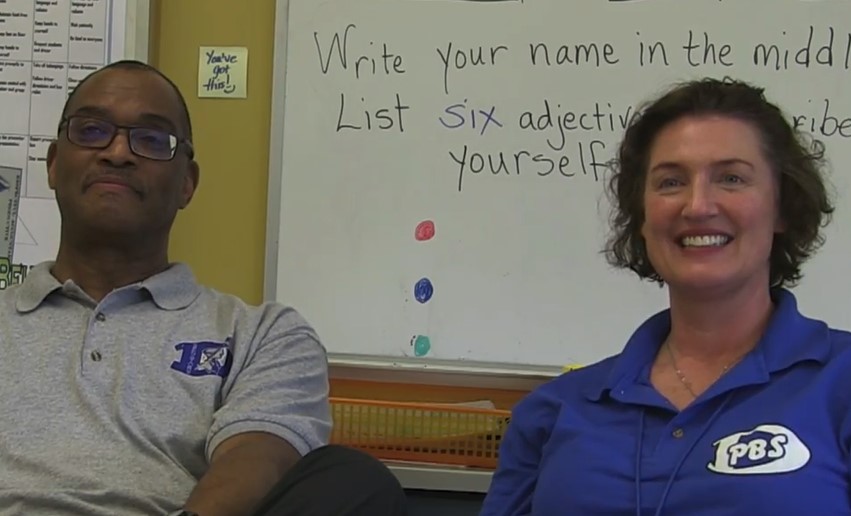 Dover High 
Tier 1 Team Leaders
Jim Bailey & Lane Carter
[Speaker Notes: HOW IT STARTED]
Steps Taken to Move It Forward - Teaching Skills
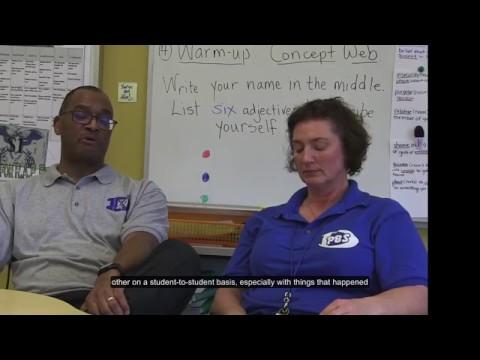 Dover High 
Tier 1 Team Leaders
Jim Bailey & Lane Carter
[Speaker Notes: Teaching Skills]
Tier 1 Team Leader Reflections
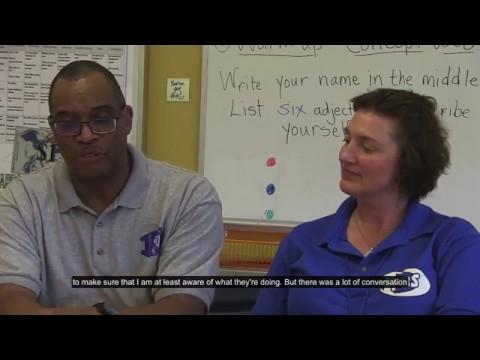 Dover High 
Tier 1 Team Leaders
Jim Bailey & Lane Carter
[Speaker Notes: THINKING BACK All Tiers Team coming together & the process in coming up with this plan]
Tier 1 Implementation - How? Who? When?

Tier 2/3 Implementation - How? Who? When?

The Tools

The Timelines
2017-18 School Year
Tier 1 Implementation - How? Who? When?
Analyzed the  School Connect curriculum for best lessons based on recommendations from UDel, Dr. Pell
Reviewed calendar dates for Senator Up! (advisory classes) 
aligned selected lessons
published on the PBS webpage (DHS website)
rolled out to staff during faculty meetings (twice) and had  PD
coordinated with librarian for book tracking through Destiny Discover
provided access to class sets for advisory teachers
coordinated pre-printed materials for all lessons (delivered every week to teacher boxes)
2017-18 School Year
Tier 2/3 Implementation
Rolled out to staff at start of 2017-18 school year through staff meetings, PBS breakout sessions, Tier II meetings
Tier II leads and ISS Coordinator met at start of school year to review and select appropriate School Connect Lessons, created a Reintegration Form, Student Reflection Sheet, Google Doc Tracking Form, and process for “What Happens After a Fight”
Reintegrations are completed the day they return to school - some may return a day early to complete the process
Reintegrations are assigned based on staff availability
Tier II - Reintegration Process
The goal is to decrease days of OSS while providing students with the skills to avoid fighting in the future while promoting a positive school climate
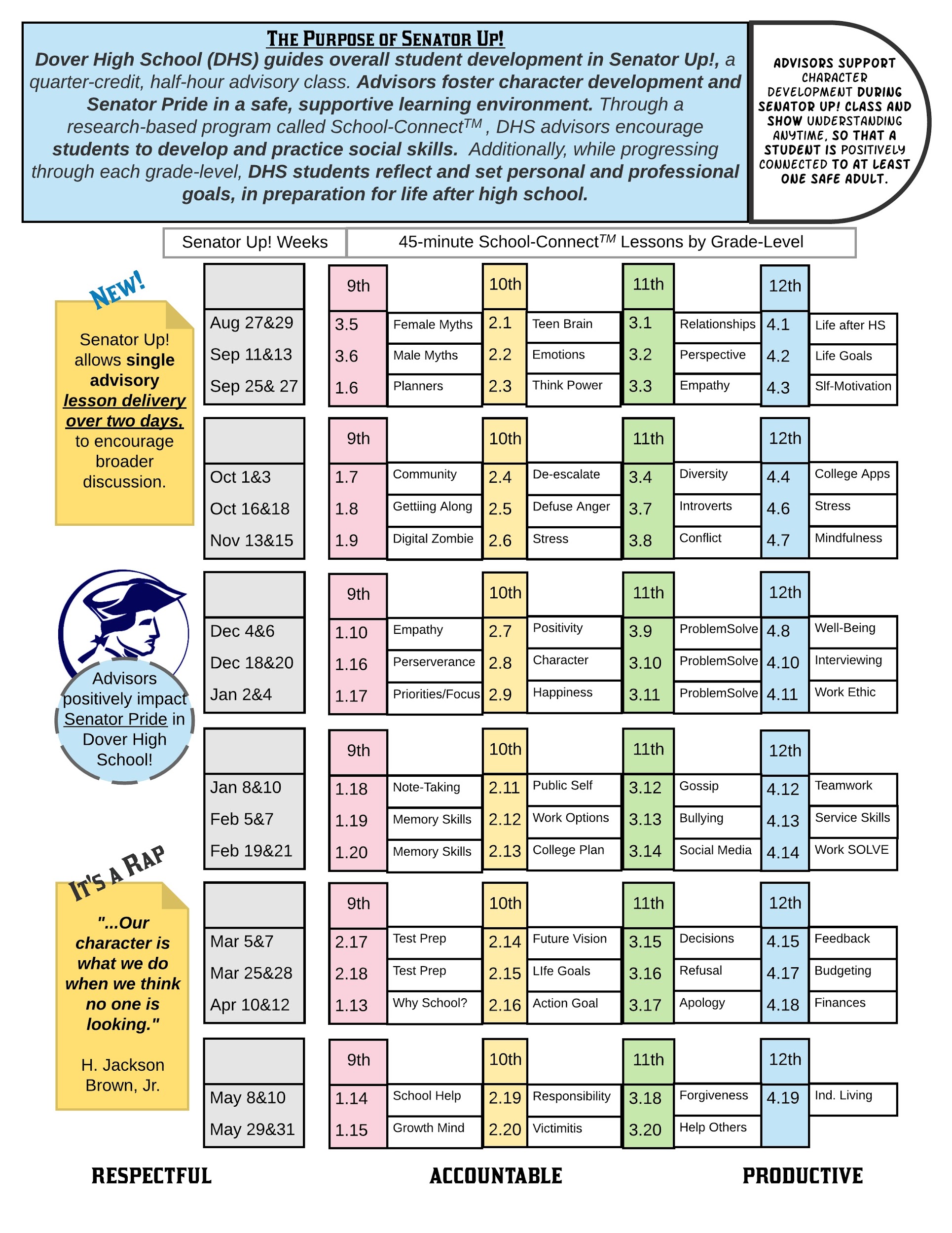 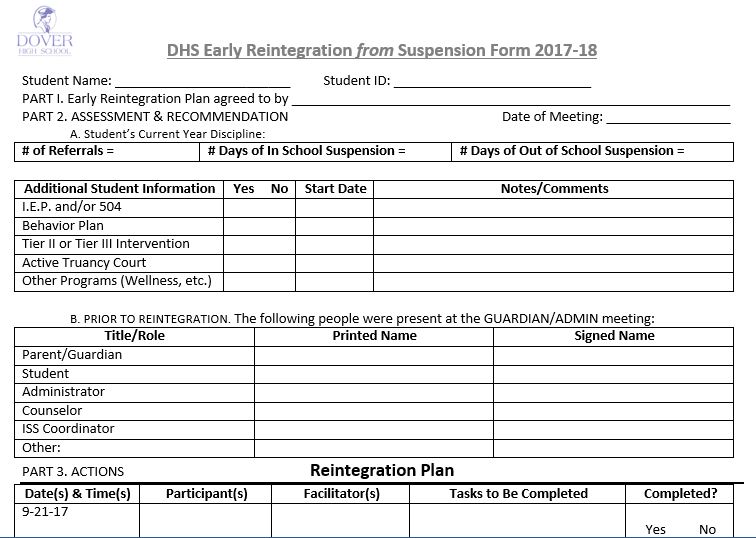 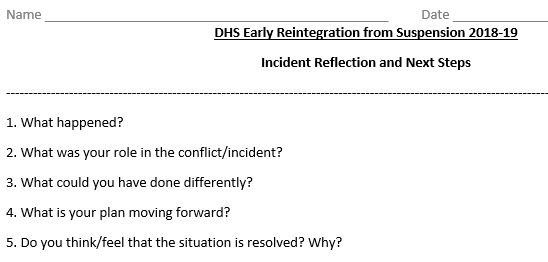 Tier I - Senator Up! (Advisory)
Created a schedule for School Connect Curriculum
[Speaker Notes: Butz-Miller (Voshell jump in)]
Summer 2017
Tier I - Senator Up! (Advisory)
Created a schedule for School Connect Curriculum
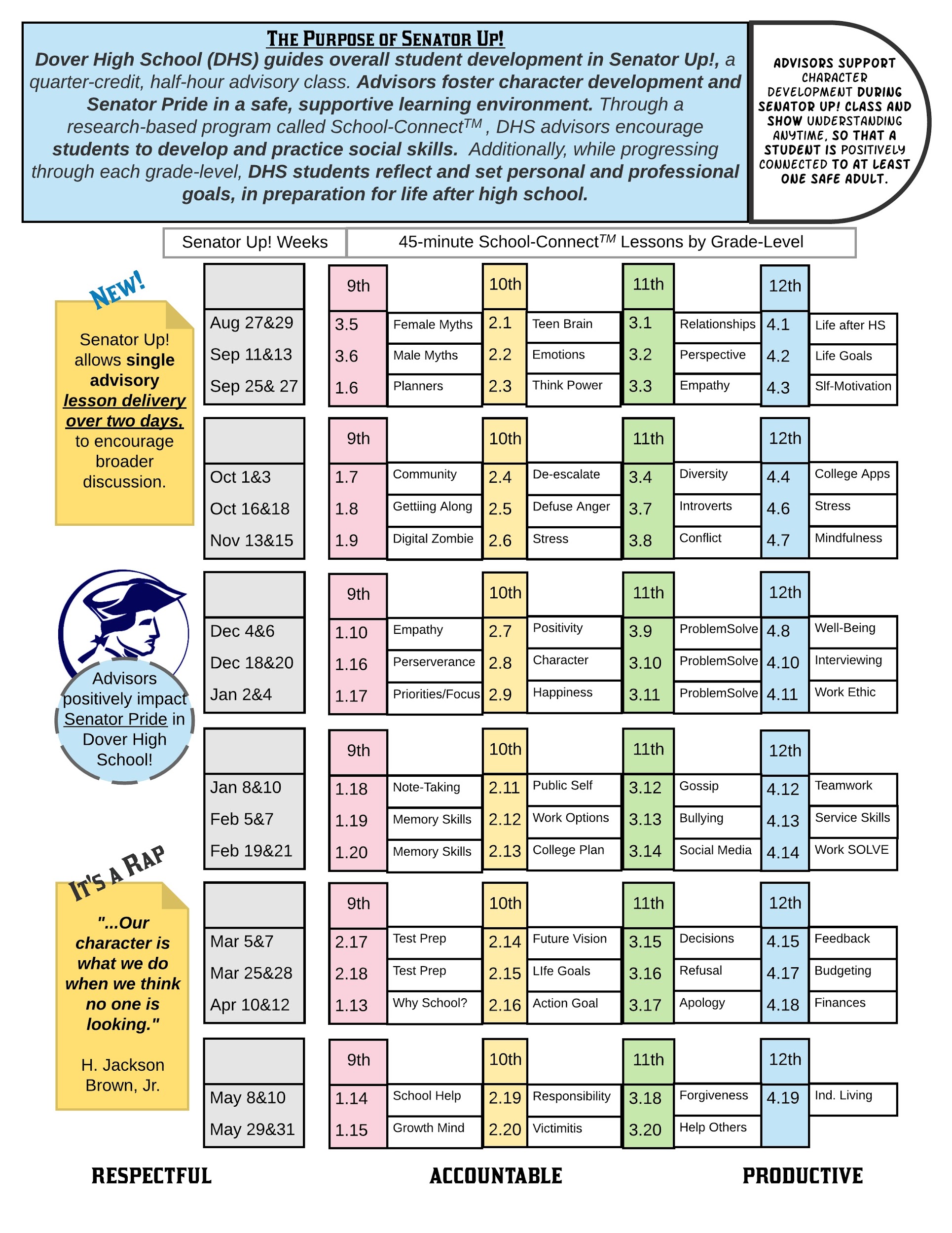 [Speaker Notes: Close -up of handout]
Summer 2017
Tier II - Reintegration Process
The goal is to decrease days of OSS while providing students with the skills to avoid fighting in the future while promoting a positive school climate
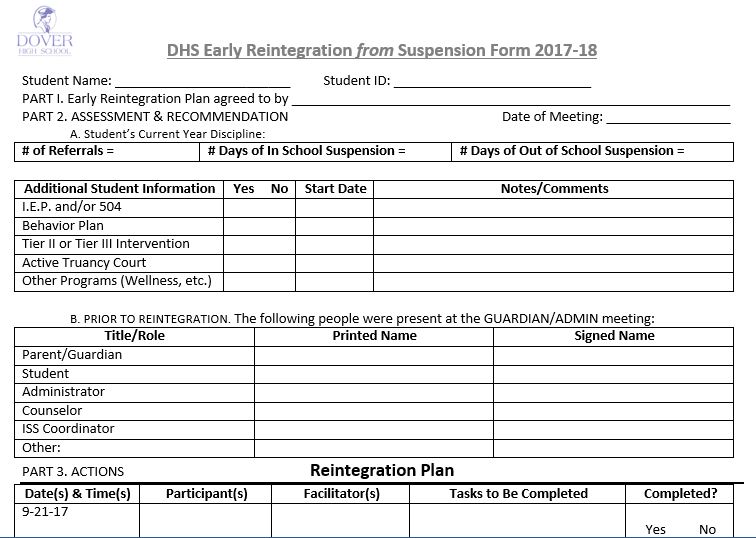 [Speaker Notes: Close -up of handout: The reintegration forms - Plan Page]
Summer 2017
Tier II - Reintegration Process
The goal is to decrease days of OSS while providing students with the skills to avoid fighting in the future while promoting a positive school climate
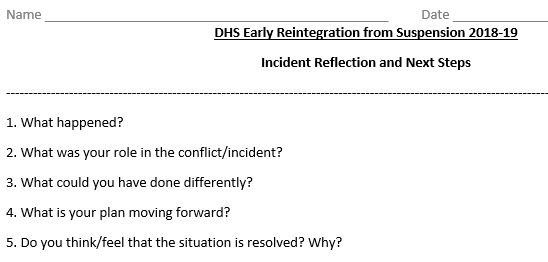 [Speaker Notes: Close -up of handout: The reintegration forms - Reflection Sheet]
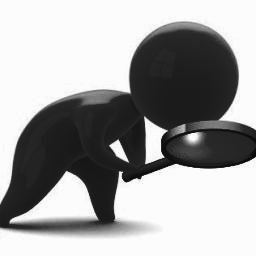 How did it look in practice with students, family and staffing?
Reintegration Anticipated/Sample Timeline
Reintegration Anticipated/Sample Timeline
[Speaker Notes: Taking a closer look with a condensed work week visual.]
Reintegration Actual Timeline
Reintegration Actual Timeline (Days# 1-3)
[Speaker Notes: Taking a closer look at the first 3 days of the intervention – really how it looks .]
Reintegration Actual Timeline (Days # 4-5)
[Speaker Notes: Taking a closer look at the last 2days of the intervention.]
Case Studies:
What did it look like on the ground
for students?
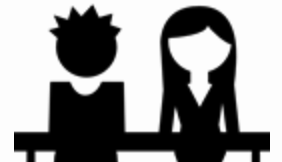 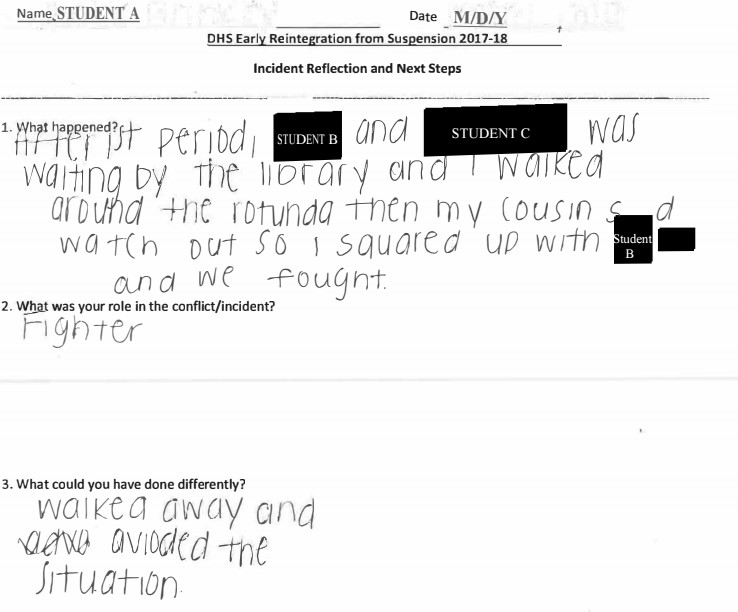 Student
Example
 # 1
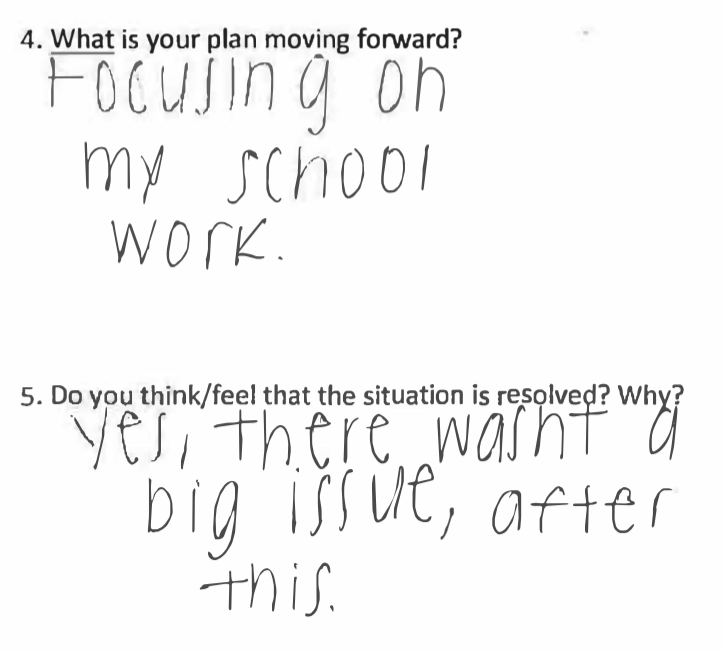 See handout
[Speaker Notes: See handout]
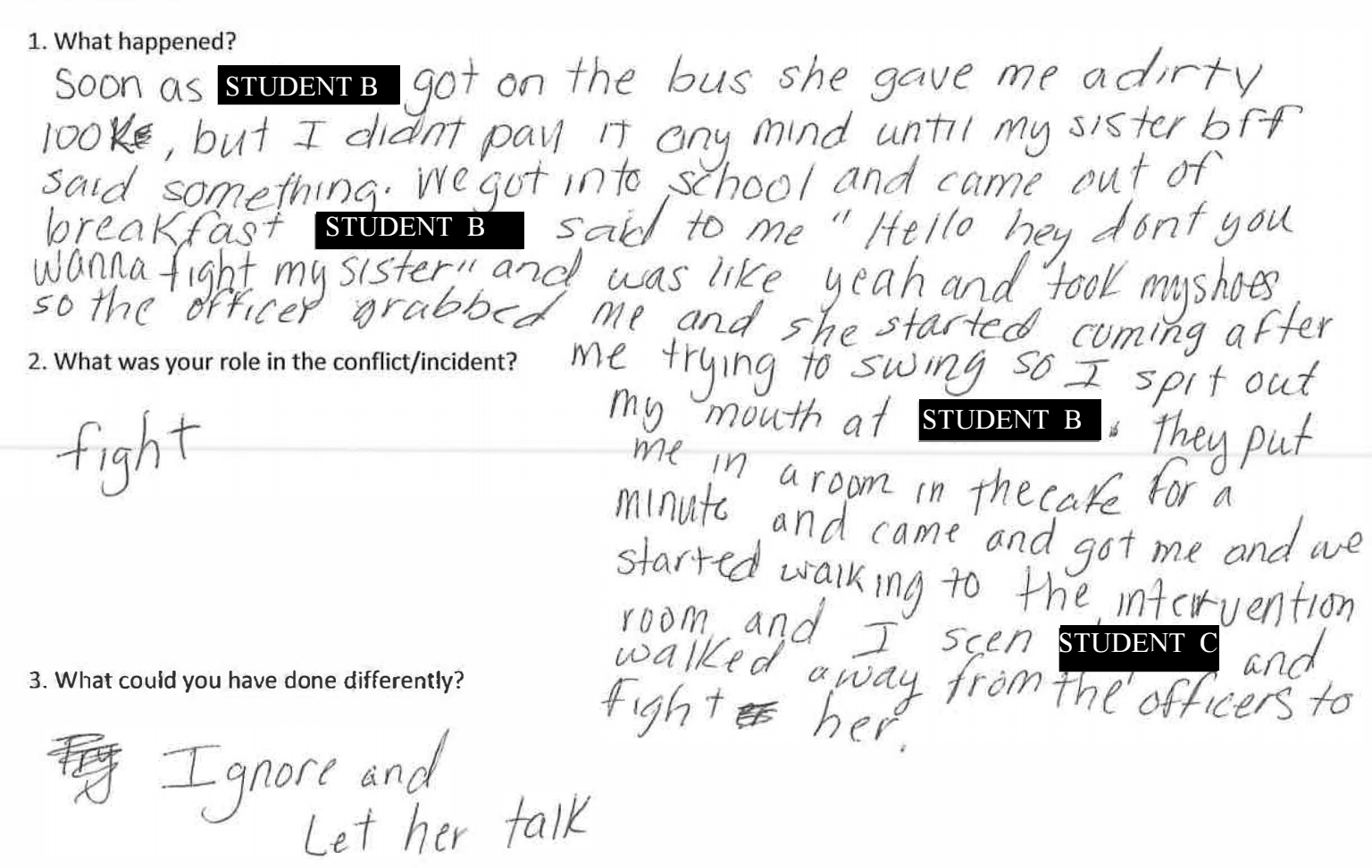 Student
Example
 # 2
See handout
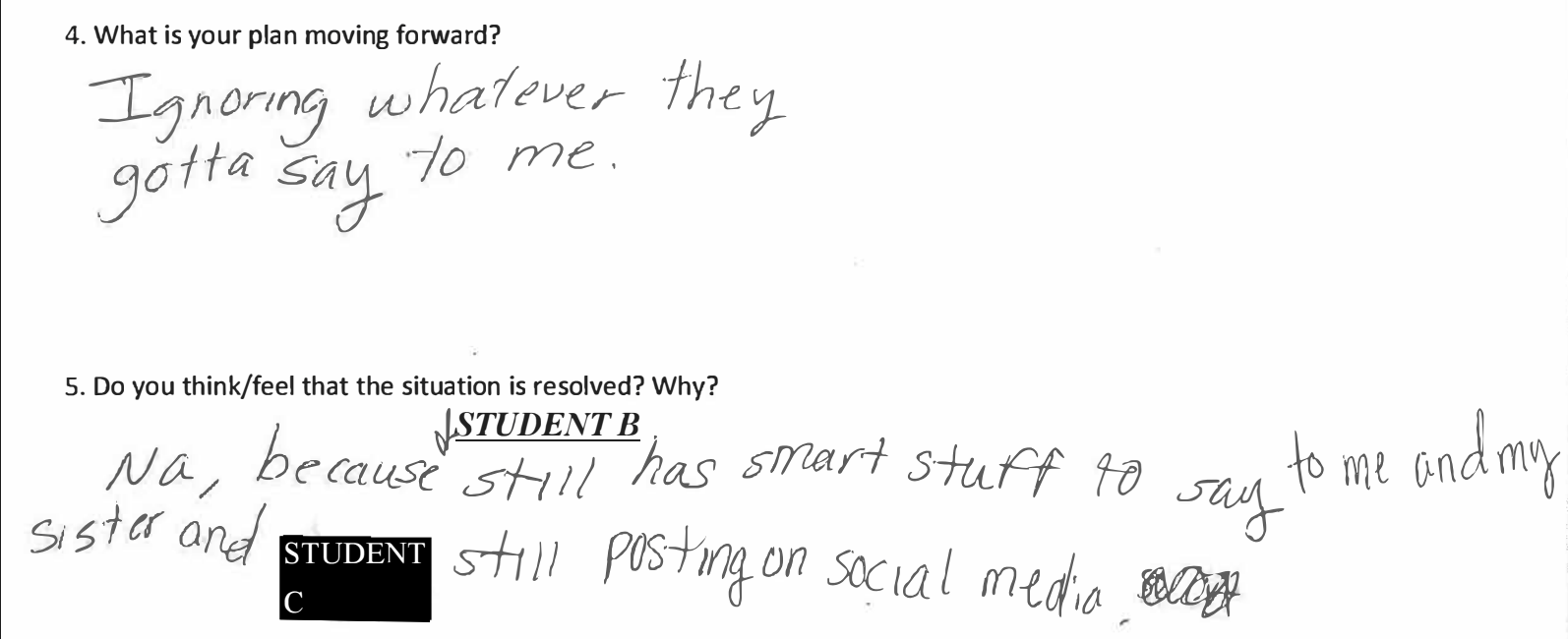 [Speaker Notes: See handout]
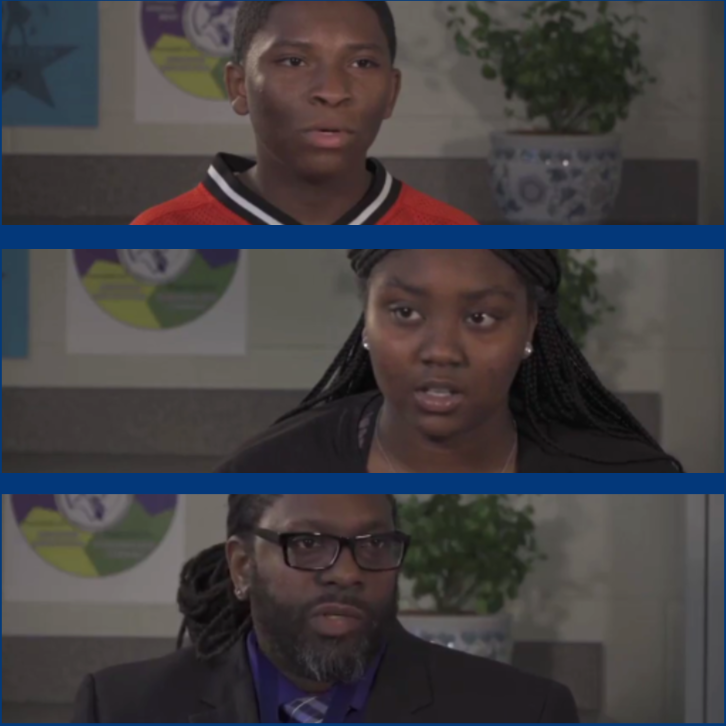 Video Excerpt
Mr. Johnson and Students
Delaware Parent 
Information Center
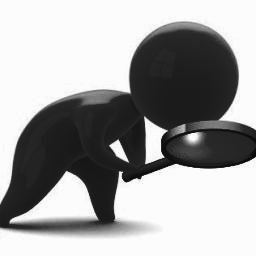 What does the numeric data seem to tell us about the reintegration intervention?
Current Data
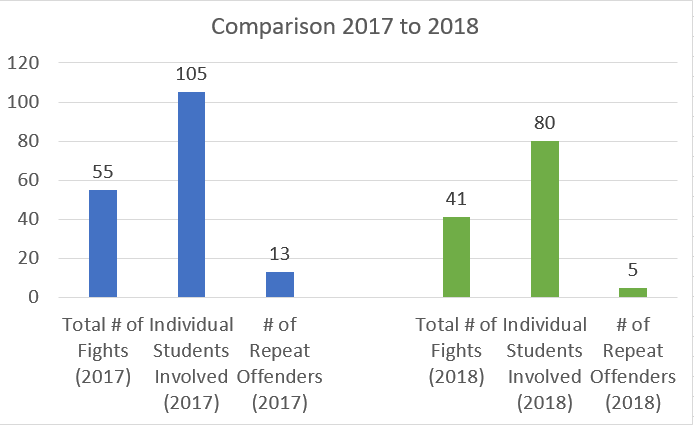 2017-18 Reintegration Data Breakdown
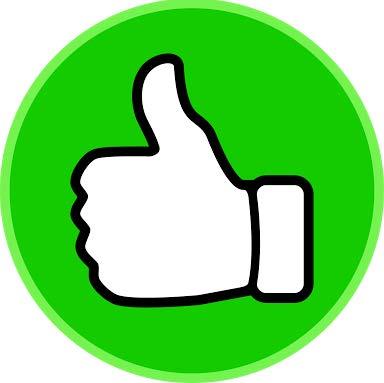 On-going Tier I and II communication and support via meetings and mid-year 
check ins! 
(CRUCIAL is an understatement!)
# of repeat offenders = 3
# of repeat fights between same 2 people  = 0 
staff climate change with regards to returning students
word of the Reintegration Process spreading amongst students
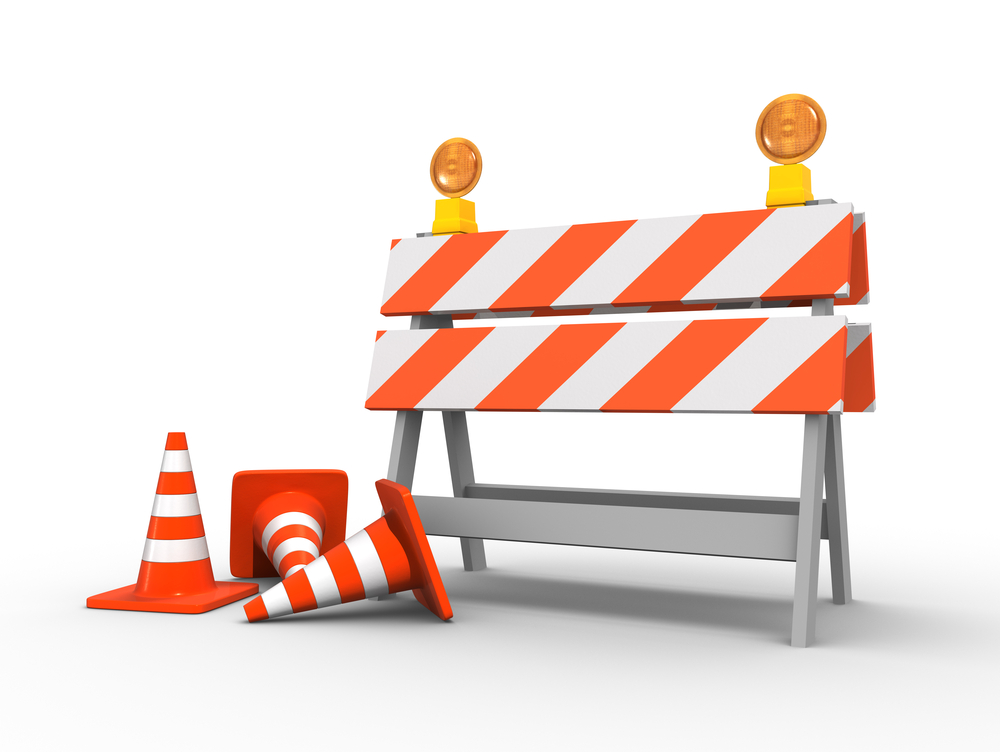 amount of time the Reintegration Process takes
scheduling and supporting reintegrations
location(s) for reintegrations
maintaining fidelity with regards to each pair/group
COMMUNICATION
On-going Tier I and II communication and support via meetings and mid-year 
check ins! 
(CRUCIAL is an understatement!)
Q3 
spike 
needs
Tier 1 
proactivity
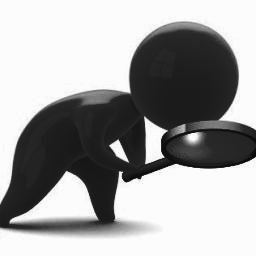 Where are we now and which directions might we (and you!) be heading?
Where we are now
Current conversations among the adults...
MTSS (All Team) Communication
Careful about Fidelity (Including Follow-Up)
Flexible Schedule at All Times
Be Seen As Neutral Ally 
Two People at All Times and Strong Working Relationships
Significant Background in Behavior and Interventions
Knowledge About Existing Interventions in School
Positive Relationships with Staff in the Building
Additional Administrative Reflections...
Self-Reflection
How can we be more proactive versus reactive?
Stay Supportive and Engaged
Gathering more support for our co-leads
How do we maintain fidelity without causing burnout?
Streamlined
How do we support this at our middle grades?
Existing Supportive Tools...
School Climate Surveying
The HEXAGON Tool
CASEL Program Guide for Secondary Schools
Delaware PBS Project and PBIS.org
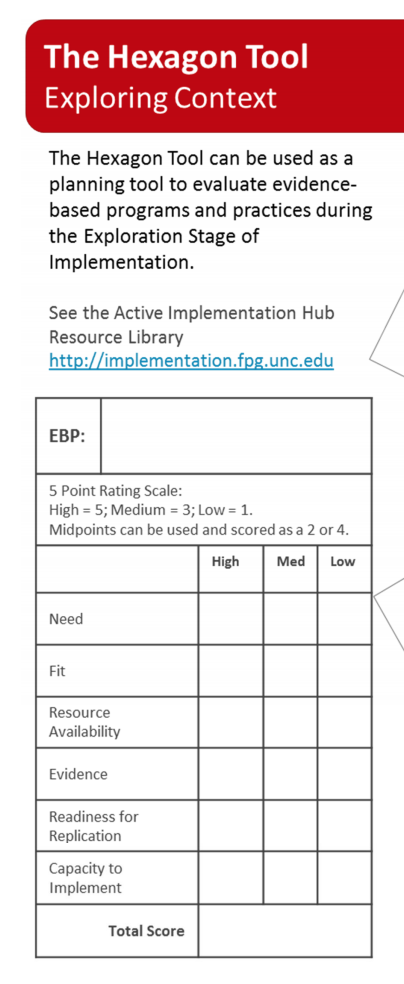 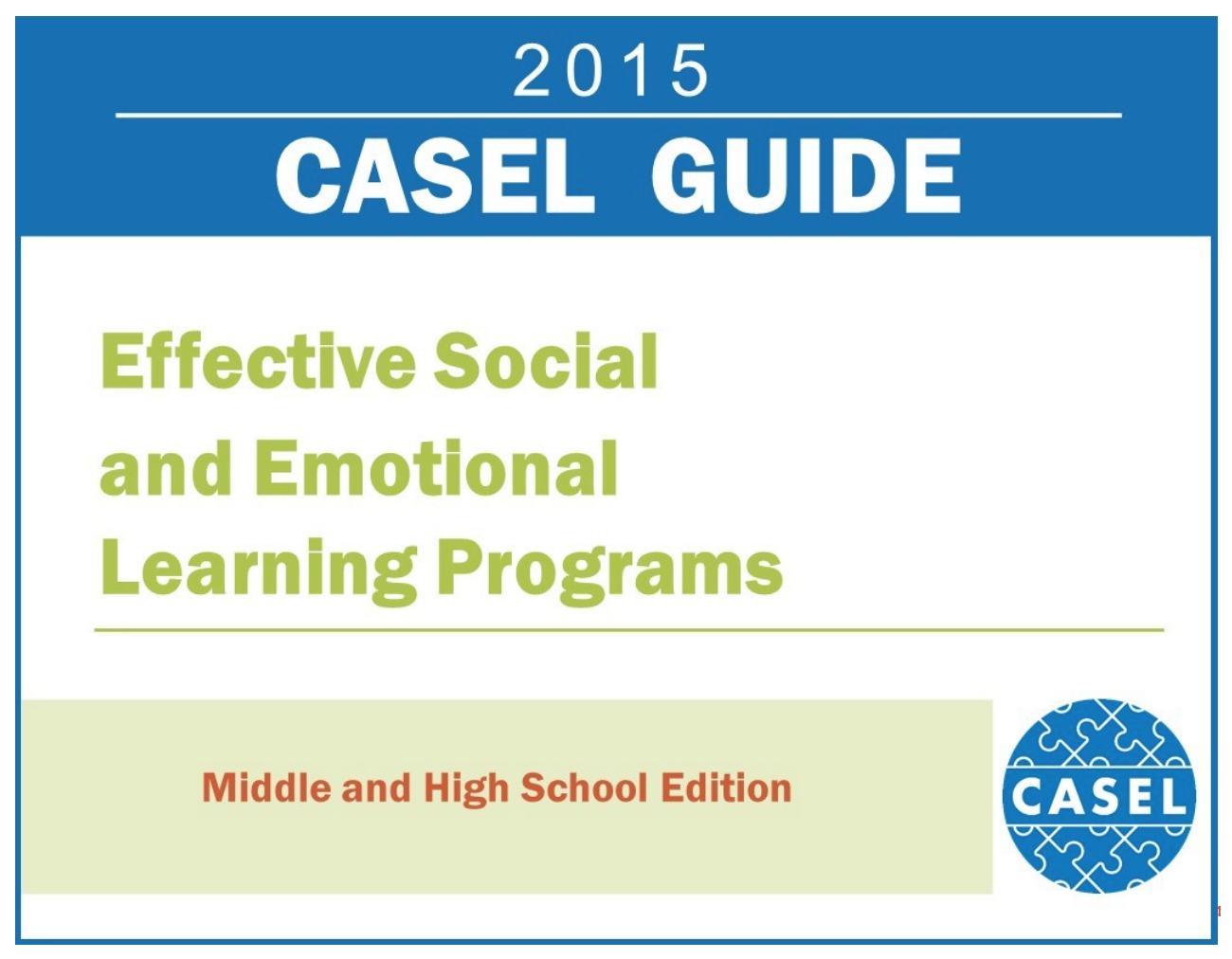 Existing 
Supportive 
Tools...
https://www.pbis.org/Common/Cms/files/pbisresources/NIRN-Education- TheHexagonTool.pdf
http://secondaryguide.casel.org/casel-secondary-guide.pdf
Delaware PBS Project delawarepbs.org
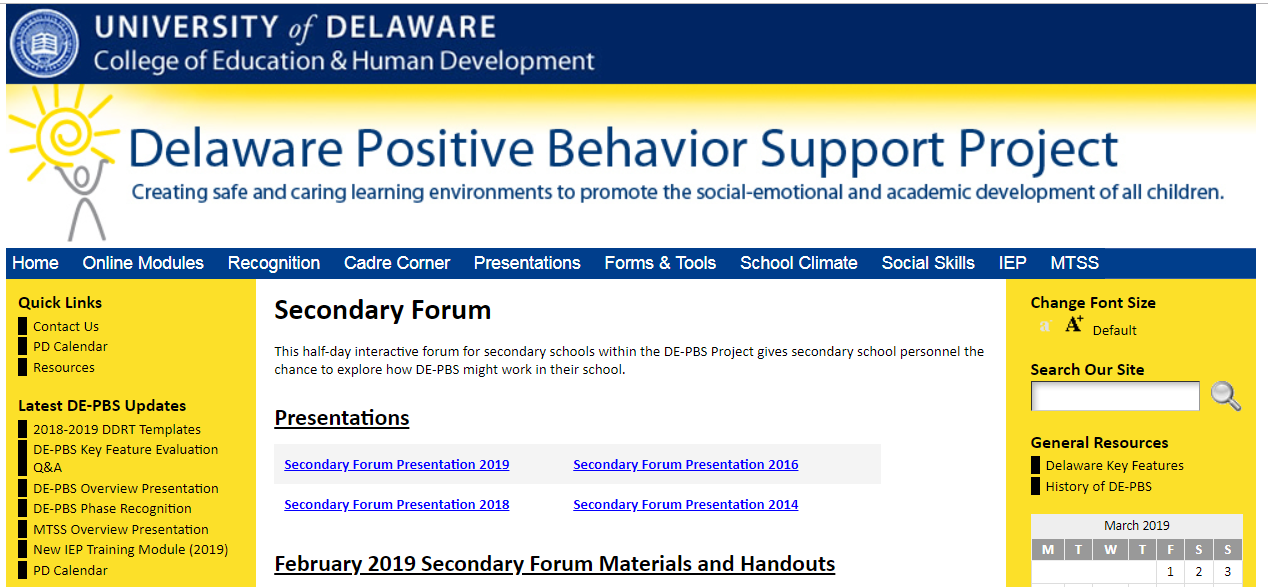 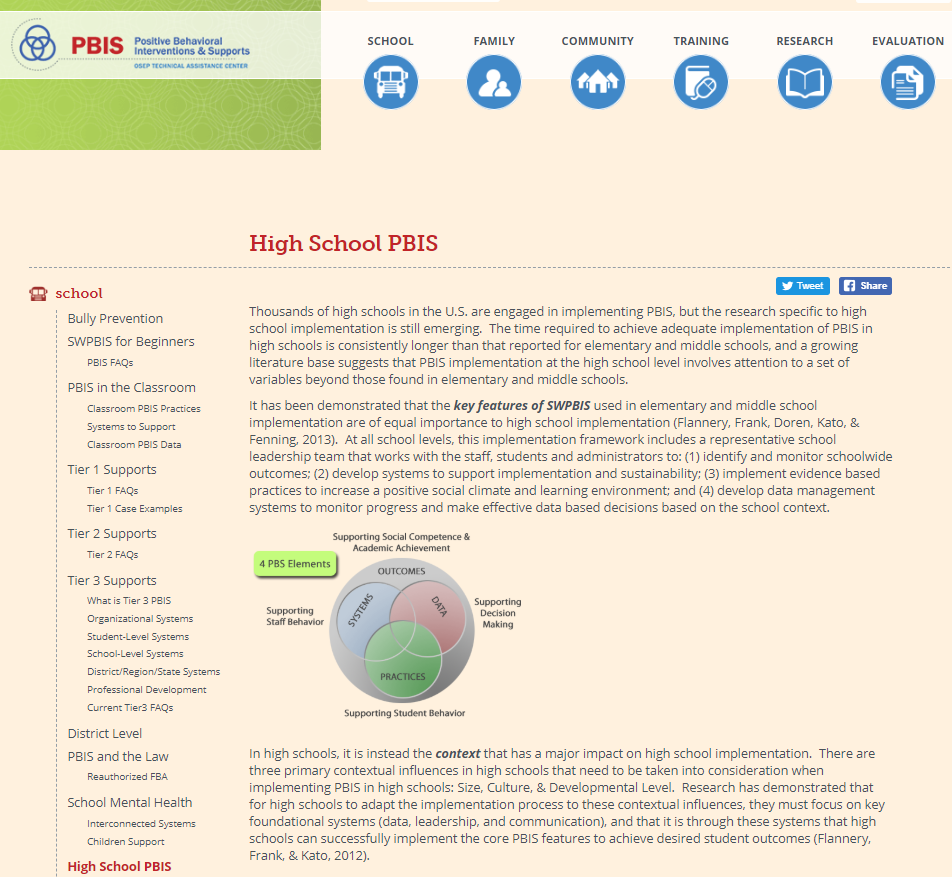 PBIS.org
https://padlet.com/mpell2/dq9m0eo8lplk
Thank You - Q & A!

Dr. Courtney Voshell (courtney.voshell@capital.k12.de.us)
Ms. Melissa Butz-Miller (melissa.butz@capital.k12.de.us)
Ms. Caroline Green (caroline.green@capital.k12.de.us)
Dr. Megan Pell (mpell@udel.edu)
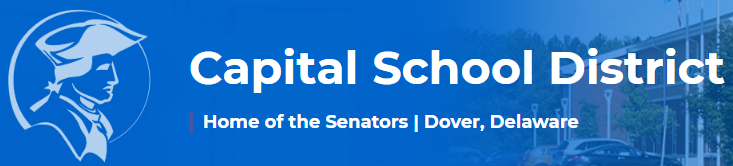 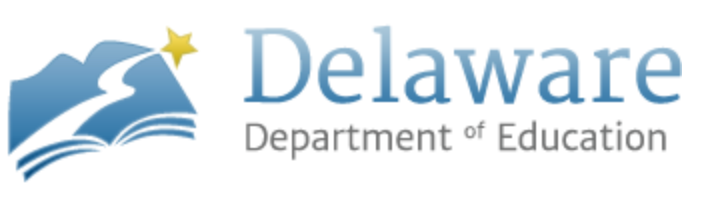 [Speaker Notes: Review of Padlet]